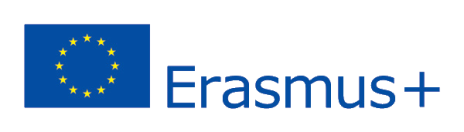 2020-1-UK01-KA201-079177
Pokročilé skriptování
ÚVOD
Objekty mohou čekat na zprávy v určitých kanálech. 
Můžete použít libovolný kanál od -2147483648 do 2147483647. Kanál 0 je otevřený kanál a používá se vždy, když avatar něco napíše do chatu v "okolí". 
Zprávy do jiných kanálů můžete posílat tak, že napíšete / a číslo kanálu. Například "/3000 hello" odešle zprávu "hello" na kanál 3000. Avataři v okolí tuto zprávu v chatu neuvidí. 
Pomocí zpráv můžete předávat informace mezi různými objekty. Informace můžete sdělovat i mezi částmi téhož "propojeného" objektu, ale nepoužíváte k tomu kanály.
ZPRÁVY
Chcete-li objektu povolit čekání na zprávy na konkrétním kanálu, musíte nejprve použít funkci llListen, ve které uvedete kanál, který má objekt poslouchat, a konkrétní filtry pro zprávy, které může přijímat, nebo povolené odesílatele ( např. konkrétní avatar nebo objekt). Tento příkaz se obvykle volá v události state_entry objektu.
integer llListen( integer channel, string name, key id, string msg );
ZPRÁVY
Pro zpracování příchozích zpráv je třeba použít událost "listen".
Po odeslání zprávy na zadaný kanál se spustí příkazy uvnitř události "listen". Tam můžete přizpůsobit požadované chování na základě přijaté zprávy.
listen( integer channel, string name, key id, string message ){ ; }
ZPRÁVY
Chcete-li odeslat zprávu z jiného objektu, můžete použít příkaz llSay, ve kterém uvedete číslo kanálu a zprávu.
llSay( integer channel, string msg );
VÍCE PARAMETRŮ
Někdy můžete chtít prostřednictvím zprávy odeslat více parametrů.
Řešením by bylo vytvořit řetězcovou zprávu, která by obsahovala všechna data, která chcete odeslat, oddělená určitým znakem (např. dvojtečkou ':'). 
Po přijetí zprávy v události naslouchání můžete zprávu rozdělit na základě tohoto znaku pomocí příkazu 'llParseString2List'.
seznam llParseString2List( string src, list separators, list spacers );
MENU DIALOGU
Dalším způsobem odeslání zprávy do kanálu je použití dialogového menu pro uživatele. 
Příkaz llDialog vygeneruje nabídku výběru pro konkrétního uživatele se zprávou a několika možnostmi/tlačítky. Když uživatel vybere jedno z tlačítek, zpráva se odešle na konkrétní kanál.
llDialog( klíč avatar, řetězec message, seznam tlačítek, celé číslo channel );
PROPOJENÉ SADY
Komunikace mezi jednotlivými částmi sady probíhá podobným způsobem, avšak není nutné používat čísla kanálů. Můžete zadat části, kterým chcete zprávu poslat. 
Chcete-li zpracovávat zprávy z jiných částí, musíte přidat událost "link_message" do skriptu části, která bude zprávu zpracovávat.
link_message( integer sender_num, integer num, string str, key id ){;}
PROPOJENÉ SADY
Chcete-li odeslat zprávu do jiné části propojené sady, můžete použít příkaz 'llMessageLinked'. 
První argument určuje ID propojené sady konkrétní části, které chcete zprávu odeslat, nebo jednu z následujících hodnot (LINK_ROOT, LINK_SET, LINK_ALL_OTHERS, LINK_ALL_CHILDREN, LINK_THIS). 
Podobně jako u 'llSay' odešlete řetězcovou zprávu, ale můžete také odeslat celé číslo a klíčovou proměnnou, což je užitečné, pokud chcete odeslat více informací.
llMessageLinked( integer link, integer num, string str, key id );
PROPOJENÉ SADY
V mnoha případech máte v části ROOT propojené sady nějaký skript a chcete manipulovat s některými aspekty ostatních členů skupiny (např. s jejich barvou, texturou nebo průhledností). 
Ačkoli to lze provést pomocí výše uvedeného přístupu se zprávami, jazyk LSL nabízí sadu příkazů, které lze použít ze skriptů v objektu ROOT pro manipulaci s jinými částmi.
PROPOJENÉ SADY
Například pomocí llSetLinkAlpha, llSetLinkColor a llSetLinkTexture lze z objektu ROOT odpovídajícím způsobem změnit Průhlednost, Barvu a Texturu jiných částí. 
Tyto příkazy se podobají běžným příkazům, ale mají další argument, který určuje části, s nimiž chcete manipulovat.
llSetLinkAlpha( integer link, float alpha, integer face );


llSetLinkColor( integer link, vector color, integer face );
 
llSetLinkTexture( integer link, string texture, integer face );